LABORATORIO
DIDATTICA SPECIALE: CODICI DEL LINGUAGGIO MATEMATICO
SOLUZIONE DELLE EQUAZIONI LINEARI CON IL METODO SINGAPORE
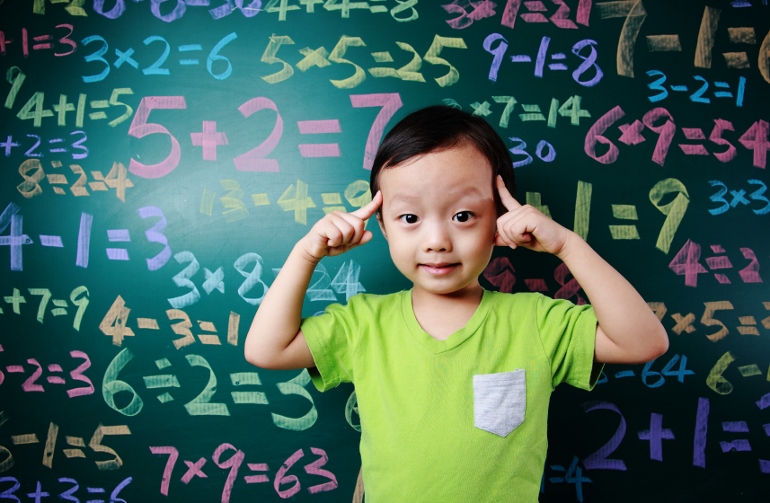 PROFESSORE: CLAUDIO MARCHESANO
CORSISTI: Simona Giannitelli
	      Serafina Golino
 	      Gianfranco Vellucci
                    Angelo Primo Polito
IL METODO SINGAPORE: UN  PO’ DI STORIA
1965              «Repubblica di Singapore» : stato indipendente
Si investe sul capitale umano (Istruzione)
1980              Viene istituito il CDI (istituto per lo sviluppo  
                          del curriculum
1982               il CDI pubblica libri di testo per la scuola di 
                          primaria basati sul MS (1° versione)
1992               revisione libri di testo e versione definitiva
                          del MS
2001               il ministero dell’Istruzione non importa più
                          libri di testo
2007               Singapore è al 16° posto nei test comparativi
                          internazionali
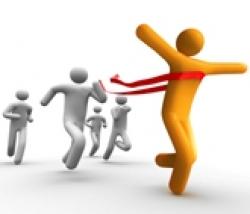 IL METODO SINGAPORE: 
PRINCIPI FILOFOFICI E PEGAGOGICI (1)
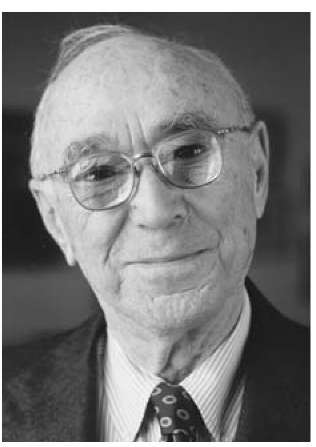 Il MS si articola e ripercorre i tre stadi dell’apprendimento secondo Bruner:
Stadio della rappresentazione operativa  (manipolazione oggetti reali)
Mediatori attivi
Stadio della rappresentazione iconica  (immagini e suoni)
Mediatori iconici
Stadio della rappresentazione simbolica  (codice astratto)
Bruner
Mediatori simbolici
IL METODO SINGAPORE: 
PRINCIPI FILOFOFICI E PEGAGOGICI (2)
Dunque nel MS i concetti matematici vengono sviluppati in tre passaggi:
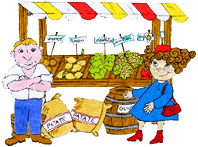 CONCRETO
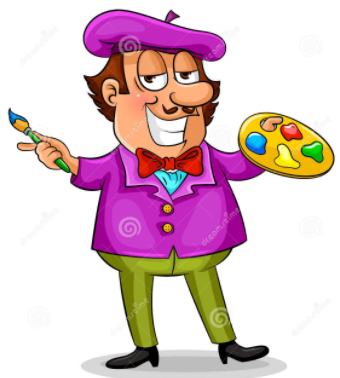 PITTORICO
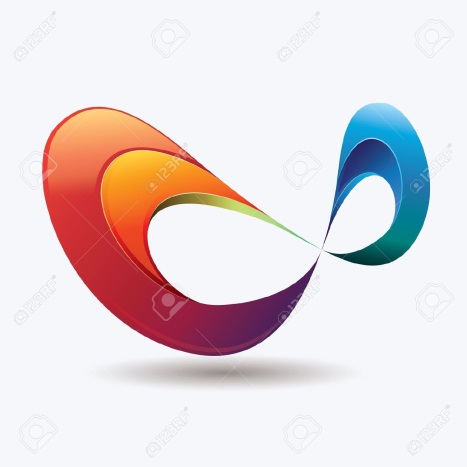 ASTRATTO
IL METODO SINGAPORE: 
CARATTERISTICHE
Sviluppa capacità di problem solving
Sviluppa processi metacognitivi
Facilita l’interiorizzazione dei concetti matematici
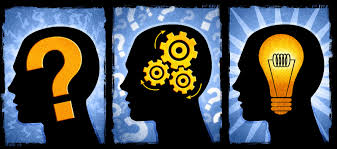 IL METODO SINGAPORE: 
BAR MODELLING
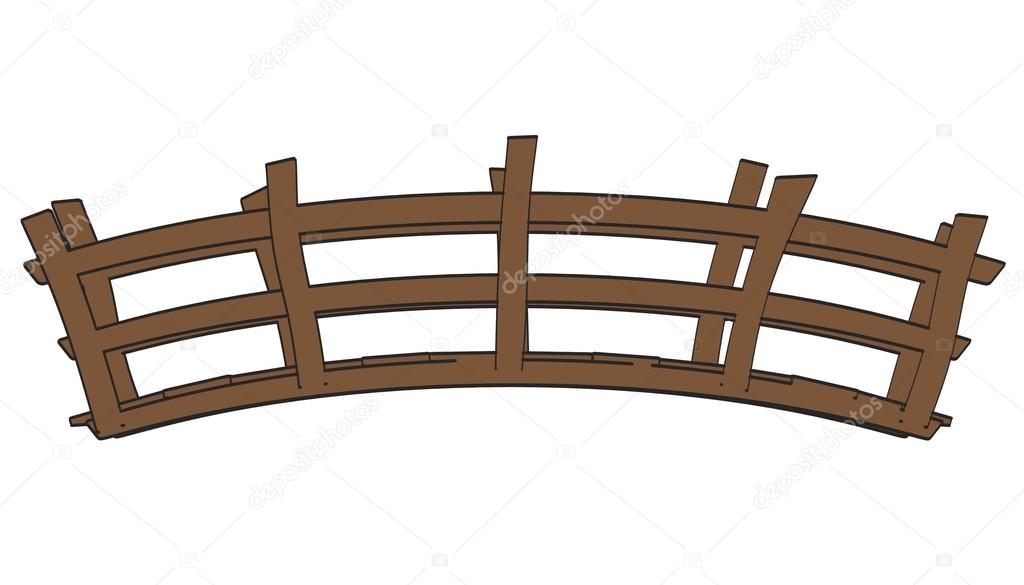 Rappresentazione
iconica
Rappresentazione
concreta
Rappresentazione
astratta
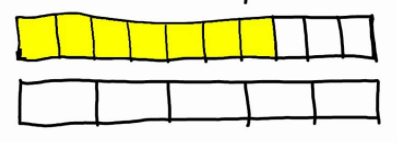 Rappresentazione
grafica del problema:
BAR MODELLING
intuitiva
istantanea
IL METODO SINGAPORE: 
QUALCHE ESEMPIO (1)
Problema 1: stabilire il peso di un mattone

Ci troviamo in un cantiere e. Disponiamo di una bilancia e di un pesetto di piombo di 1 kg.
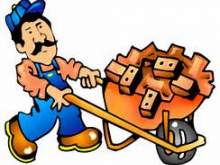 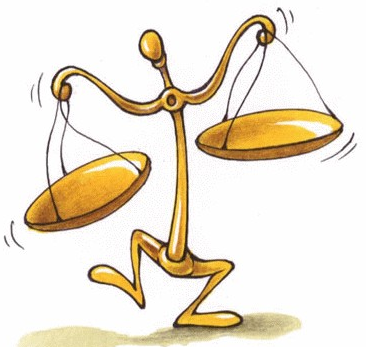 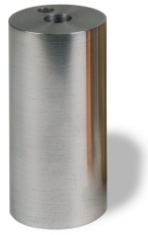 1 kg
Dopo una serie di tentativi scopriamo che…..
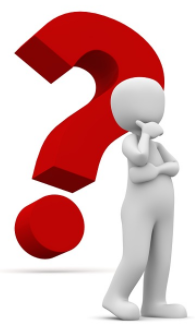 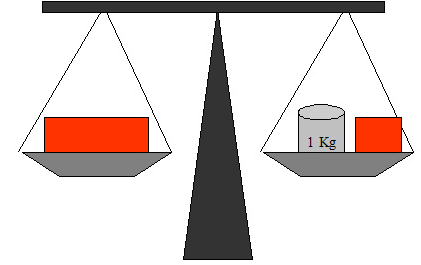 Quanto pesa
 un mattone
Un mattone pesa
1kg + mezzo mattone
IL METODO SINGAPORE: 
QUALCHE ESEMPIO (2)
mattone
Mezzo mattone
1 kg
Da questa rappresentazione a barre non serve
 neanche scrivere l’equazione…. 
Un mattone pesa 2 kg!!
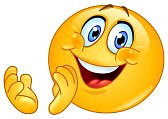 ……IL METODO TRADIZIONALE (1)
…metodo tradizionale:
Indichiamo con x il peso del mattone (incognita del problema)
Se un mattone pesa 1 kg più mezzo mattone, il modello 
      matematico che traduce questa affermazione è:
Dalle ben note regole dell’algebra si riportano le x a primo
     membro:
mettendo a fattor comune la x otteniamo:
……IL METODO TRADIZIONALE (2)
…….
5.   Sommando i termini in parentesi otteniamo:
6.  La soluzione di questa equazione conduce al valore di x:
Ricordando che x è il peso del mattone possiamo 
     affermare che:
peso del mattone= 2 kg !!!
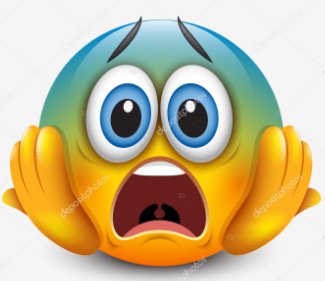 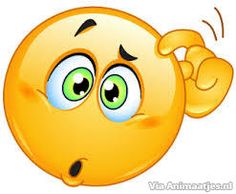 ..un secondo esempio!! (1)
Problema 2: stabilire il numero di studenti in una classe

Sappiamo che 
i 4/5 del totale sono alunne (femmine) 
I maschi sono 6

Vogliamo determinare il numero complessivo 
di studenti presenti nella classe
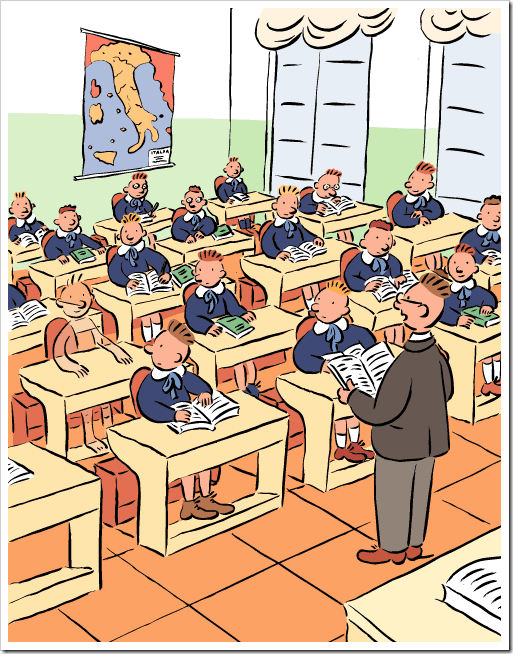 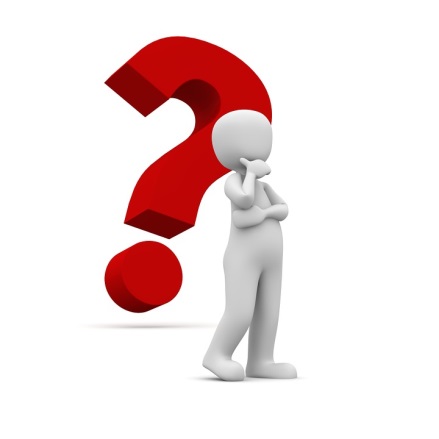 Metodo Singapore
«bar modelling»
..un secondo esempio!! (2)
……Metodo Singapore «bar modelling»
Totale alunni nell’aula
D
U
D
D
D
4/5 donne
1/5 uomini
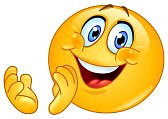 6 x 5 = 30 !!
6
……IL METODO TRADIZIONALE (1)
…metodo tradizionale:
Indichiamo con x il numero di alunne femmine
     (prima incognita del problema)
2.  Indichiamo con y il numero di alunni maschi
     (seconda incognita del problema)
Dobbiamo determinare la quantità z=x+y che rappresenta 
      il numero complessivo di alunni nella classe (somma dei
      maschi e delle femmine)
4.   Se i 4/5 del totale sono femmine, il modello 
      matematico che traduce questa affermazione è:
5.   Ma z=x+y per cui sostituendo otteniamo:
……IL METODO TRADIZIONALE (2)
…..
Applicando la proprietà distributiva della moltiplicazione
     rispetto all’addizione otteniamo:
7.  Dalle ben note regole dell’algebra si riportano le x a primo
     membro:
8.  Mettendo a fattor comune la x a primo membro:
……IL METODO TRADIZIONALE (3)
9.  Sviluppando il calcolo in parentesi:
10.  Moltiplicando ambo i membri per -1 o invertendo le posizioni:
Ricordando che y=6, se andiamo a sostituire otteniamo una    
       equazione lineare:
La soluzione di questa equazione fornisce il numero di 
       femmine:
……IL METODO TRADIZIONALE (4)
La soluzione del problema consiste nel determinare la z ossia
       il numero totale di alunni:
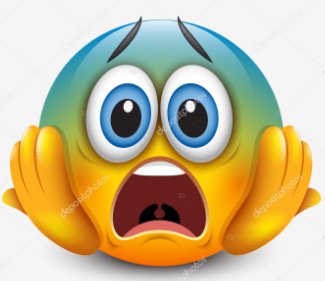 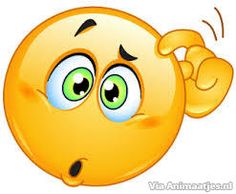 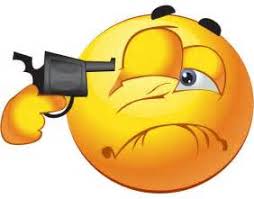 ……IL METODO TRADIZIONALE (5)
…. In realtà il metodo tradizione poteva essere impostato anche in modo un po’ più semplice (stante la linearità del problema) attraverso una proporzione:
Dalla relazione:
Conoscendo il numero di maschi sfruttiamo convenientemente la:
Da cui:
Questa equazione lineare fornisce direttamente il totale degli
     alunni:
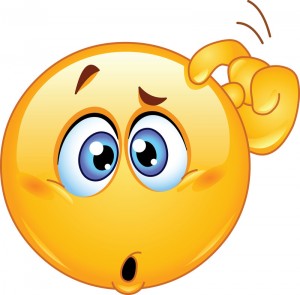 DIFFERENZE TRA IL METODO
 SINGAPORE E IL METODO TRADIZIONALE
METODO 
TRADIZIONALE
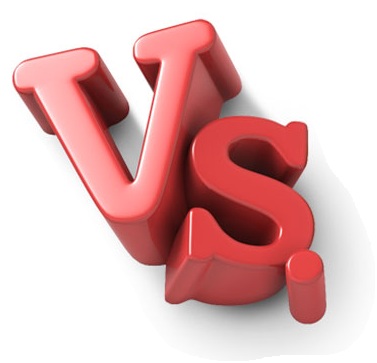 METODO
 SINGAPORE
Necessità/difficoltà di impostare un modello matematico corretto
Processo di astrazione non banale
Processo computazionale articolato
Possibiltà di rappresentazione grafica del problema
Soluzione intuitiva
Soluzione istantanea e immediata
Bibiliografia / sitografia
BIBLIOGRAFIA
Passolunghi M.C. e Cornoldi C., (2007), Disturbi nella soluzione di problemi, in Difficoltà e disturbi dell’apprendimento, di C. Cornoldi (a cura di), ed Il Mulino 

Sitografia
http://moodle.uniroma4.it/ 
V. Berengo, I migliori studenti di matematica: il metodo Singapore, il giornale dell’Università di Padova, 5 febbraio 2013, in: http://www.unipd.it/ilbo/content/i-migliori-studenti-di-matematica-il-metodo-singapore
Presentazione a cura di Claudio Marchesano, 2015, disponibile su:http://www.matematicapovolta.it/didattica_speciale_Matematica.html
ringraziamenti
Grazie per la cortese attenzione
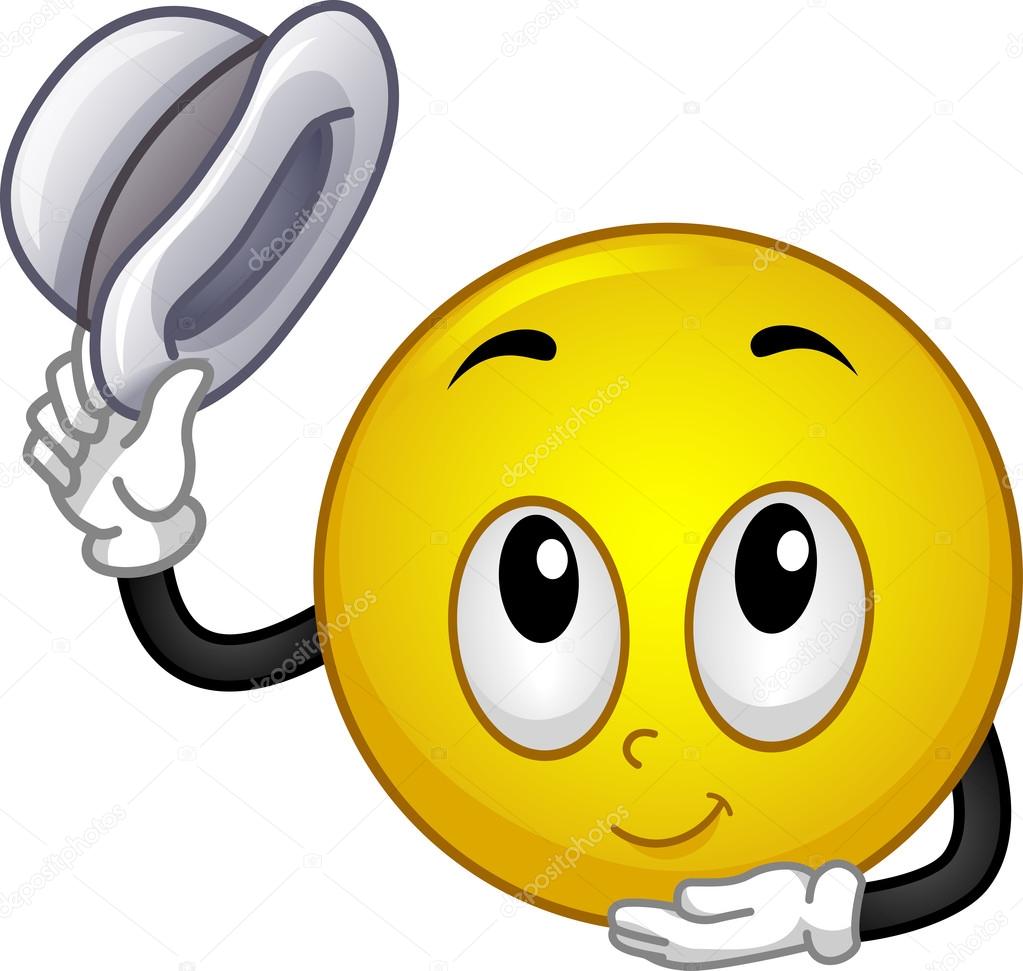